Clil Unit  Subject: HistoryThe Crisis  of the 14th century
Crisis : only an accident  or an opportunity to change ?
Patrizia Rateni  IIS Antonio Serra
1
Introduction
I am a  teacher in Italian language and Literature and Hystory:  the methodological issue  has been  always for me  the «core» of my work 

 Therefore  , non only theoretical research but , what’s more significant, self-reflection, experience-exchanges among teachers, action-research ,  team-working
Patrizia Rateni  IIS Antonio Serra
2
The school  context
Difficult social environment : economical hardship          ,
Students parents  often   unemployed or  in an unfavourable living  situation   : students need active support and advice if they want to become independent.
That’s why the serious  crisis , as sybject content, and the structural patterns of hystorical narration as L 2, seems  to me a good choice , in order to provide a learning context, which is relevant  to the  needs and interests of my students .Besides , as a subject content, any  crisis, deeply analysed, is always an opportunity for changing behaviour and cultural perspective ,it  is a challenge to creativity and skills
Patrizia Rateni  IIS Antonio Serra
3
Methodology
According to  The 4Cs framework for CLIL  ( which starts with content(such as subject matter, themes, cross-curricular approaches) and focuses on the connections among cognition(  understanding and thinking skills)  content (subject matter), communication(language)and  culture (self and other awareness) ,  the unit plan has been   built     on specific thinking processes and on their  linguistic demands
Patrizia Rateni  IIS Antonio Serra
4
Comparing the old with the revised Bloom taxonomy
Creating as the highest thinking skill
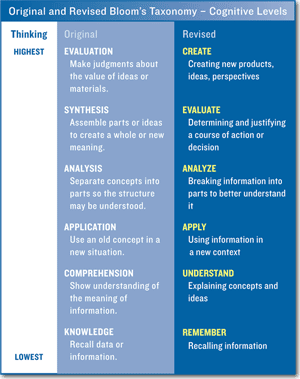 Patrizia Rateni  IIS Antonio Serra
5
Pyramid from Krathwohl and Anderson (2001) adaptation of Bloom's taxonomy (1956)
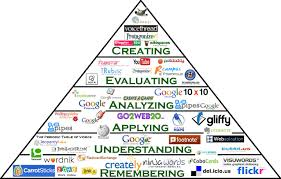 Patrizia Rateni  IIS Antonio Serra
6
Thinking skills and specific language
The nouns of the old taxonomy are converted into verbs , therefore the cognitive level is thought as more dinamic


The peak of the  Pyramid is the highest order thinking skill  and the  evident proof of a goal in the learning process  :  creating 


For this reason the whole unit has been planned , trying  to combine content and language demands, according to the steps of the new taxonomy
Patrizia Rateni  IIS Antonio Serra
7
Learning Unit
Patrizia Rateni  IIS Antonio Serra
8
Continue…..
Patrizia Rateni  IIS Antonio Serra
9
A special lesson
Cognitive skill :  Evaluating 

Short  and cooperative summary    of the main factors, of the main processes  of the crisis  and of key issues  previous analysed
Groups have been assigned  choosing  a  particular  topic , linked to the content, to enhance and further researching ,with digital tools  
After the choice each group had to devise the structure of final outcome , and the specific role of  each member for realizing the product 
      Surprisingly,   the various thread of inquiry  have been choosen by  each group, in a quite free way,   not among the key issues previous   defined , but among the more general  cultural questions, linked with the specific  content : 
 the role of fear in social behaviour
The antisemitism in the history
The Lazarets in Europe
A question : Why always the « Scapegoat»?
Patrizia Rateni  IIS Antonio Serra
10
Continue…
Preparing  material setting for each group ( websites, references)




 Working in groups  :engaging in  writing, combining imagines and textes with reflections, preparing their outcome , to be presented in the final lesson 



    A good result in motivation and a good feeback in terms  of independent thinking
Patrizia Rateni  IIS Antonio Serra
11
Methodological  Approach
First of all , the aim of the whole unit ( of course not only for CLIL) is promoting  , fostering learner’s authonomy and , if grading complexities, , learner’s criticism
For this reason , teaching has
 to  plan and manage a low anxiety  learning  setting   ,    as  near  to the   students’  real life as possible,where the high order thinking skill  can take shape.  


to  promote and foster dinamic and intense interaction  , expecially among students

to  adopt a
 « student centered» teaching 
Cooperative learning
Teamworking
Scaffolding strategies ( for both content and language)
Choice of an  argument or a   theme , which, by reflecting  in action research, has been  found out  for stimulating students motivation 
To pay attention  to the feedback , for eventually changing  approach and setting
To use every  strategy  in a flexible and reflective way, giving priority to     one’s own experience
Patrizia Rateni  IIS Antonio Serra
12
Assessment
First of all , I used various assessment tecniques for the different stages in the learning process of the Clil Unit
Each   of them  involves learner and teacher in a real dialogue about the process of dual focused learning 

Every  tecnique is built around a principle  : in the  dual focused learning the evaluation of  the achievement of cognitive goal has the priority   : that doesn’t mean that the language correctness isn’timportant, but it can  by practice and during the  cognitive process    improve . For not stopping the interaktive communication with students, errors can be corrected , at the end of each phase
The exercises proposed are easier to assess( matching, true  or false, cloze exercises), it’s more complex a formative evaluation for the thinking process , that develops into a « task»
Moreover, formal and informal evaluation intersect , expecially when we take into account partecipation, asking questions, fullfilling  the obligations  , in other words attitude and response
Patrizia Rateni  IIS Antonio Serra
13
Criteria for assessment
In a CLIL class, evaluation is associated with peer evaluation and with
self evaluation and will take the form of a dynamic process that constantly evolves.

 Parameter for assessment and formative evaluation  is  the achievement of the  specific cognitive skills ,one  with development of language skills,  at several levels, which correspond to a score.

Observation’s rubrics and analytical cognitive  grids ( like those  normally used in my teaching subject) are indoubtely useful to rate individual  learning progress, if they are used in a flexibel mode, according to the task and to the classroom
Patrizia Rateni  IIS Antonio Serra
14
Reflection
Positive results : 
Attitude and motivation of students have been visible,  during the whole activity : It’s undoubtely   for them   engaging     when  they are allowed to choose their own thread of inquiring   and enhancing concepts and relationships between concepts   on the  web ; moreover they get involved in planning the final work and in  combining the various material for the outcome ,  as well as  they want to do
Engaging in a cognitive process  involves   more awareness in language acquisition
 The use of English, with the support of multimedia,has made it “more attractive” for students, who have approached it with curiosity and interest. In this sense, the experience in the lab has contributed very much  
It’s equally  noteworthy     the selfevaluation process, which takes shape increasingly, when the activities , in a grading complexity, let the students transform the  understanding in high order skill.
 The teacher  has the opportunity to observe learners while they are  exercising, communicating  with  each others and doing in groups and so he can evaluate their response and skill in a  global and  more complex way
Patrizia Rateni  IIS Antonio Serra
15
Critical issues and way of solving them
Working in groups  has taken more time than expected, because of the  students difficulty  harmonizing images, textes, reflections , graphics in a final product
In other words it has been difficult for me , at the beginning, to  lead  the students not going out off track :  despite teacher’s guidance,  the digital tool has a considerable power of detracting attention , which we must consider
Adopted solution : a reduction of  the number of websites and  more scaffolding in encouraging to build their  previous personal ideas 

Not every student likes working in groups; adding to that some students prefer reading, writing   rather   than discussing or communicating, according to their character or their personal way of learning . Consequently they didn’t  ask about some argument or didn’t express curiosities frequently, if not constantly stimulated
Adopted solution : I had a flexible approach: when they were visibly reluctant , I let them listening, reading, writing rather than speaking, and after a while making a oral summary for the other group’s members  , that led them to engage more easily with interpersonal communication.        
There wan’t  any cooperation between me and the language teacher, who didn’t want  to be involved  : for this reason  it hasn’t been possible   agree with the language teacher  upon similar grammatical activities.
Patrizia Rateni  IIS Antonio Serra
16
Conclusion and implementation’s points
Clil’s methodology  is a  good challenge for teaching and for the whole scolastic system, non only for  the specific Clil area : if students are allowed and scaffolded  for  independent thinking, they ought to do it  throughtout the whole curriculum ; otherwise learners could feel confused, disoriented because of the contrasting methodologies
 Clil teaching  requires more attention to attitude and response, more ability in leading discussion and teamwork, more energy to involve and to   stimulate          motivation, more responsibility in promoting and evaluating personal, cognitive and life skills
Therefore it requires :
a time’s setting, longer than a  few hour
 a revised scolastic system where it is possible for teacher  harmonising  prespectives and approach, at least  among Subject teacher   e Language teachers
Reflecting in teaching ought to became a normal practice  and not only a particular method , for  special and isolated  experience
Patrizia Rateni  IIS Antonio Serra
17
References
Clil History in English, I Volume – Pearson etext

www.historytoday.com- The Black Death –the greatest Catastrof ever

Etd.Lsu.edu/docs  -The  Black Death and its effect in fourteenth century

www.history.com /topics

www.jpost/com/.../Antisemitismus-2000years of scapegoat

Wikipedia en.wikipedia.org

www.historylearningsite.20.uk-Jews in Nazigerman

www.history of painters.com/ The effect of the black death on medieval artists and Art
Patrizia Rateni  IIS Antonio Serra
18